Základní škola Velké Pavlovice, Náměstí 9. května 2,
                        příspěvková organizace
Základní škola nabízí bezplatný kurz 
                pro budoucí prvňáčky
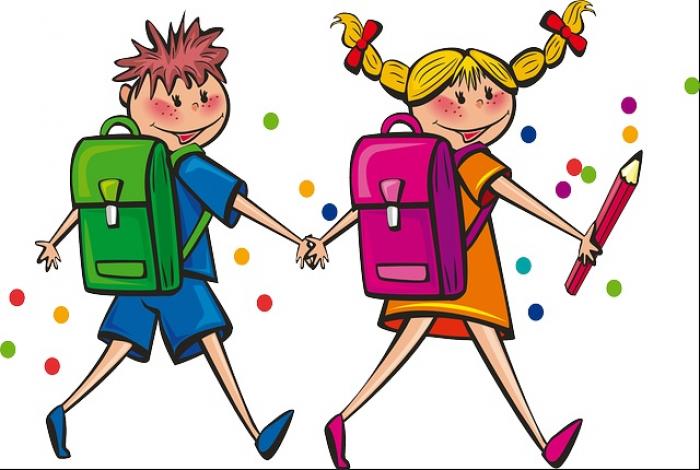 "ŠKOLIČKA"
aneb těšíme se do školy
Přípravný kurz „Školička“ proběhne v měsíci dubnu  2018,
                                            1 x týdně
                             (vždy ve středu od 16.00 do 16.45h)
Bezplatný kurz proběhne v tyto dny: 11.4., 18.4., 25.4..
……………………………………………………………………………………
Přihláška dítěte na kurz

Závazně přihlašuji svého syna/ dceru
……………………………………………………………………………………

nar.  ………………….........

Bydliště:……………………………………………………………………….

Telefon na jednoho z rodičů:………………………………………..

Datum: ……………………..Podpis rodičů…………………………….